《你們當效法我》第14課 - 4月29日
提多書概論
課程內容：4個方面
簡單回顧保羅晚年的行程：
提摩太個人簡介:
提多書應該瞭解的內容: 在神的家中怎樣行
一點討論:  教會與教會領袖
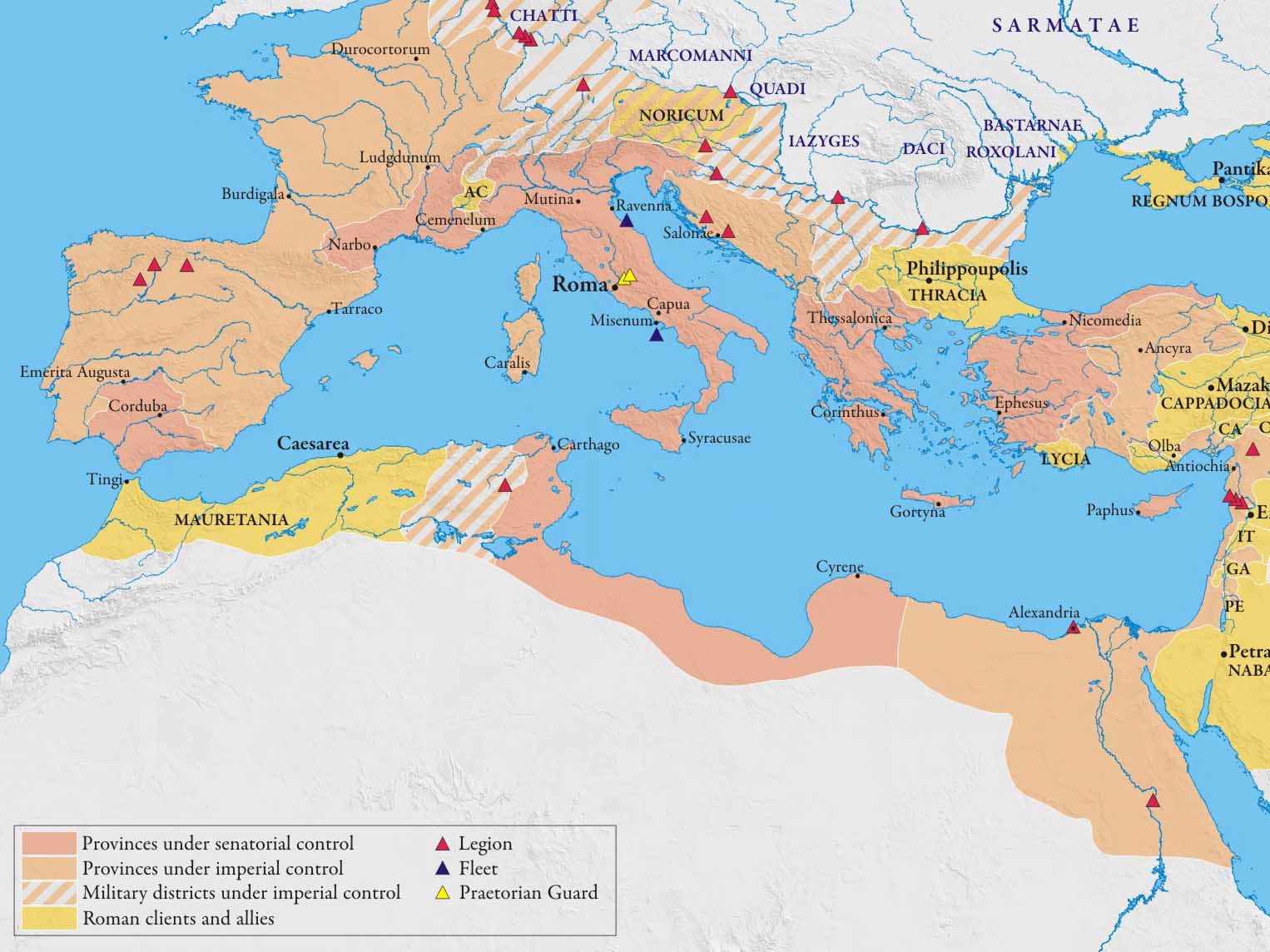 一. 保羅“晚年的可能行程”
寫提前
羅馬
腓立比
歌羅西
以弗所
西班牙
提摩太
保羅從羅馬獲釋後的可能旅程(62-67AD)
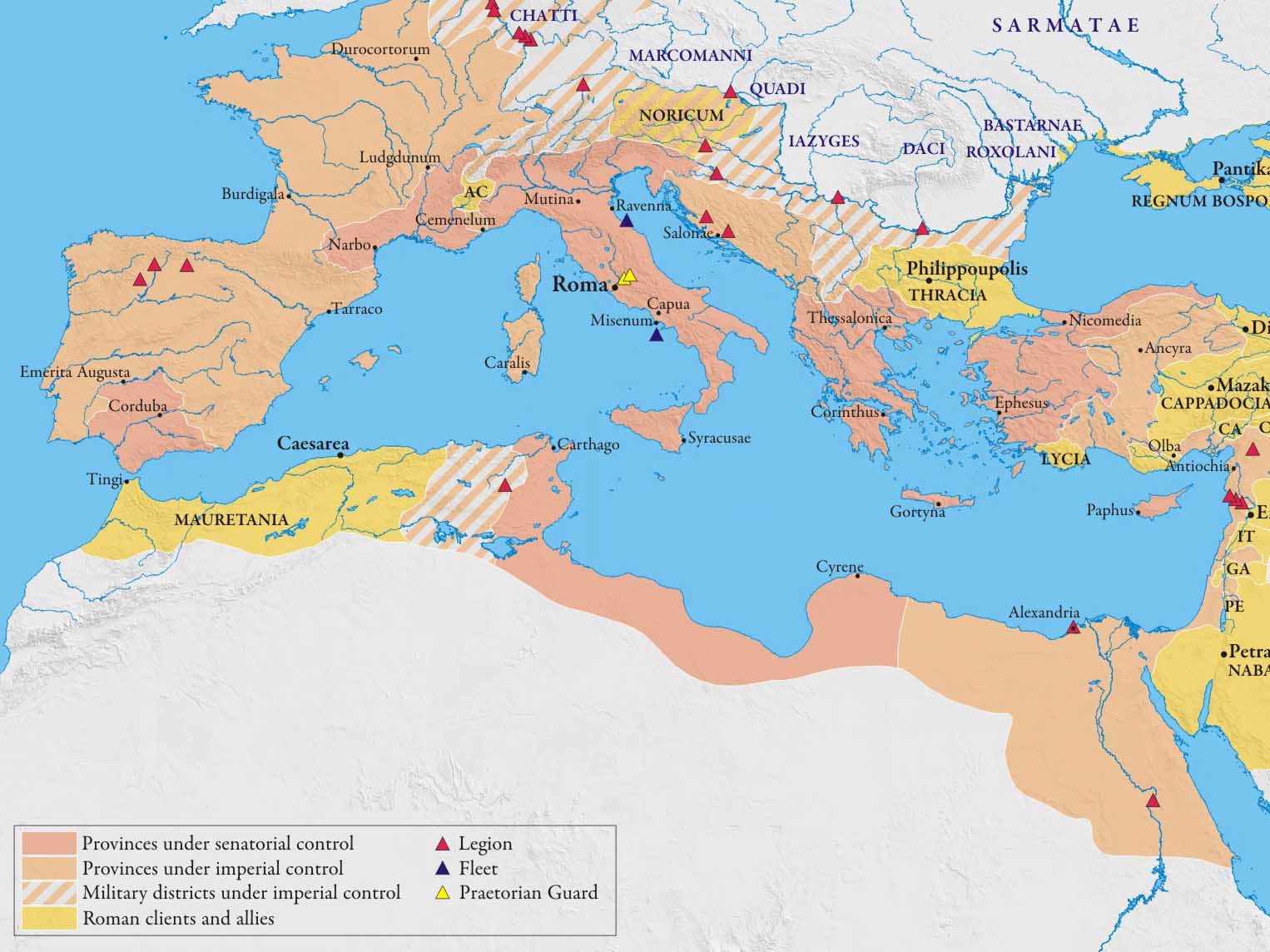 一. 保羅“晚年的可能行程”-續1
寫提前
過冬
羅馬
腓立比
尼哥波立
西班牙
歌羅西
哥林多
以弗所
寫提多
提摩太
革哩底
(克里特)
提多
保羅從羅馬獲釋後的可能旅程(62-67AD)
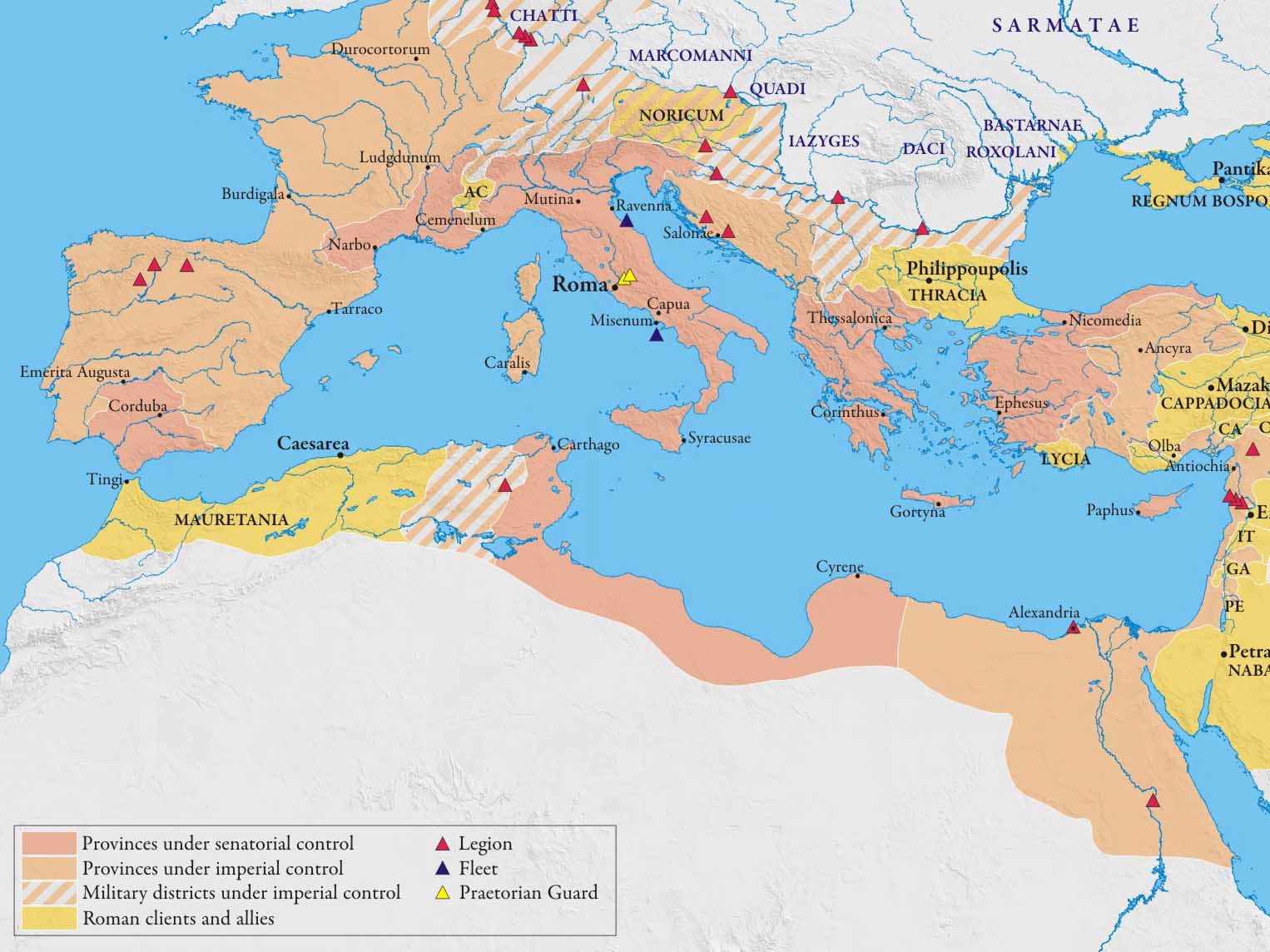 一. 保羅“晚年的可能行程” -續2
殉道
寫提後
羅馬
外衣、書、皮卷
特羅亞
西班牙
以弗所
提摩太
哥林多
米利都
以拉都
特羅非摩
保羅從羅馬獲釋後的可能旅程(62-67AD)
二. 提多其人
(關於提多共有13處經文，見講義，林後、加、多)
未受割禮的外邦人。保羅曾帶提多同巴拿巴一起上耶路撒冷，作為外邦人無需割禮的見證(加2:1-3)。
保羅稱他為「作我真兒子的」(多1:4)，因此他可能是保羅帶領信主的。
從第二次旅行佈道起，提多便常與保羅在一起，成為他的重要同工，保羅曾派提多到哥林多教會去處理教會內的問題。
，化解哥林多教會對保羅的誤解(林後7:7)。
保羅派提多收集眾教會為耶路撒冷教會的奉獻(林後8:16-24)。
保羅首次被捕獲釋之後，再度周遊布道，提多也與他同行。
保羅到了革哩底島傳道後，便把提多留在革哩底，讓他處理教務，設立長老(多1:5)。
二. 提多其人
保羅在馬其頓省的尼哥波立過冬時，召提多前往該處，同時派亞提馬或推基古去代替提多在革哩底島工作(多3:12)。
保羅再度被捕入獄時，提多和他在一起，但後來又被保羅派到撻馬太去工作(提後4:10)。
使徒行傳從未提到提多，據推測提多可能是路加的親戚，以致於路加不希望張揚。
三、提多書概論：教會領袖與會眾都要留心行善
3.1、中心信息 : 凡事要顯出善行的榜樣
3.2、鑰節與鑰字 : 2:7-8; 3:8； 道、真理
3.3、分段:
教會中的長老：以正道與善行來治理教會(1章)
教會中的群體：以正道與善行勸勉會眾(2章)
教會全體：預備行各樣的善事 (3章)
四、一點討論：
鑰節“你自己凡事要显出善行的榜样..(2:7a)”和“留心行善3:8” ， 給我們有怎樣的提醒？

我們教會的問題出在哪裡？
	是教會的組織結構出了問題？
	實行方式出了問題？
	會眾出了問題？
	領袖出了問題？
還是其他別的方面？

關於我們的教會問題，如何解決呢？